COTE D`AZUR 12.04 – 15.04.2015
ETFLNORDICA
 Cōte d’Azur Tourism Board
Kohapealsed vastuvõtjad:
COMITE REGIONAL DU TOURISME CÔTE D’AZUR 
www.cotedazur-tourisme.com
+33(0)4 93 37 78 78 
Martine NOBAR – Marketing Manager +33(0)6 88 82 82 30 m.nobar@cotedazur-tourisme.com 

Nicolle MARTIN- Leisure Development Manager, Nice Convention and Visitors Bureau. Mobile +33 (0)672919741
Kohapealsed vastuvõtjad:
Transport:  SANTA AZUR COMPANY  Contact DE REYMAEKER 
Directrice Commerciale & Marketing M +33 (0)6 16 28 28 87  contact@santa-azur.com
12.04. Nizza
Splendid Hotel & Spa ****  www.splendid-nice.com
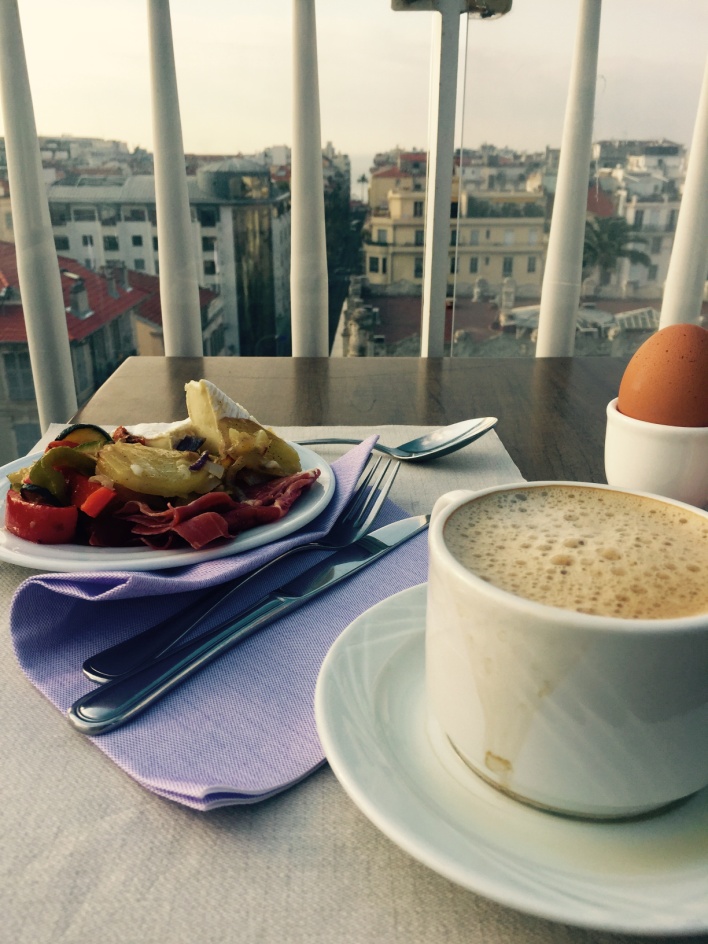 13.04 Nizza - Eze
Eze Tourist Office
Place du Général de Gaulle 
06360 EZE 
Phone : +33(0)4 93 41 26 00 

PARFUMERIE FRAGONARD 
06360 EZE 
Tel +33 (0)4 93 41 05 05
14.04 Antibes Juan les Pins
Giid  Chrystèle Egain +33 6 64 41 39 97 

Ekskursioon Antibes`s, Picasso muuseum
14.04 Sophia Antipolis, Biot
HOTEL GOLDEN TULIP 4**** 
120 Route des Macarons06560 SOPHIA ANTIPOLIS 
 www.goldentulipsophiaantipolis.com

Klaasipuhumise töötuba   Antoine PIERINI 
9 chemin du Plan 
06410 BIOT 
www.antoinepierini.com
14.04 Juan les Pins
Majutus:
Hotell LES STRELITZIAS 3* 
www.lesstrelitzias.com
15.05 Monaco ja Monte Carlo
Mariana VERRANDO Monaco Government Tourist Office http://www.visitmonaco.com/ dtc@gouv.mc

OkeanograafiamuuseumvanalinnKatedral
15.04 Monte Carlo
Casino

Cafe de Paris

Prince’s Collection of Vintage cars

Exotic Garden